Links as a Service:Guaranteed Tenant Isolation in the Shared Cloud
Eitan Zahavi
Electrical Engineering, Technion,
Mellanox Technologies

Joint work with:
	Isaac Keslassy (Technion), 
	Alex Shpiner (Mellanox), 
	Ori Rottenstreich (Princeton), 
	Avinoam Kolodny (Technion)
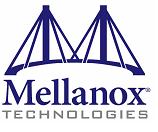 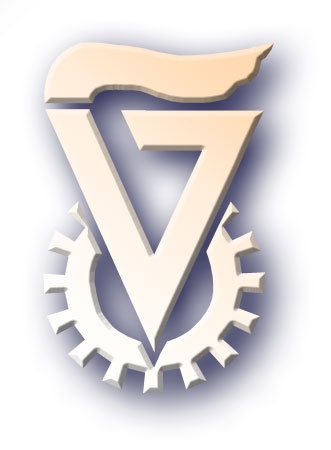 Losing Predictability in the Cloud
An organization can save a lot of money by moving its applications from a private cloud to a shared cloud
… But it often won’t because the applications of other tenants in the shared cloud can make the performance of its applications unstable
The performance of Tenant T1 depends on the traffic of Tenant T2
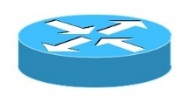 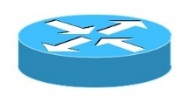 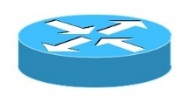 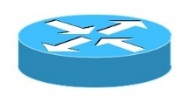 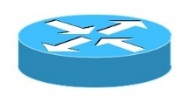 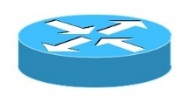 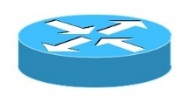 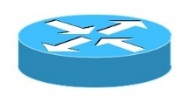 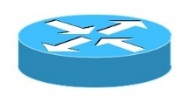 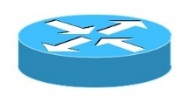 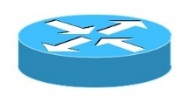 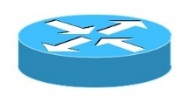 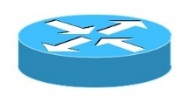 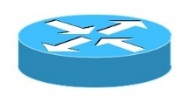 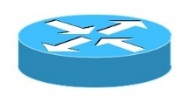 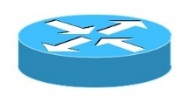 tenant T2
tenant T1
tenant T1
Tenant T2 could attack Tenant T1
by injecting high throughput traffic
Tenant T1 on private cloud
(or alone on shared cloud)
Tenants T1 and T2 sharing many links 
on shared cloud
Sensitive Applications
Applications that depend on the weakest link
MapReduce
Any Bulk Synchronous Parallel programs
Scientific computing
Stencil Applications for example

Some mission critical applications can’t be late
Bank customers rollup – must complete overnight
Weather prediction – a new result every few hours
…
Multi Tenant Experiment
Traffic is of MapReduce all-to-all exchange
MPI on 32 hosts 10Gbps InfiniBand Cluster
Compare to simulation model
Measure iteration runtime
m=4
1
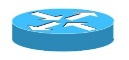 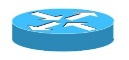 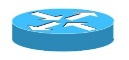 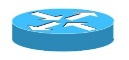 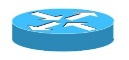 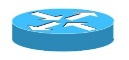 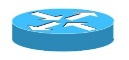 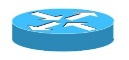 Spines
Map1,1
Map1,2
Map1,m
Leaves
Message Size:
i1
map1
shuffle1
red1
o1
r=4
1
Hosts
red 1,1
red 1,2
red 1,r
1
n=8
32
25%
Measured
Simulated
Measured
Simulated
Measured
Simulated
Measured
Simulated
2 Tenants
3 Tenants
4 Tenants
1 Tenant
Larger Networks
Simulated larger 3 level fat tree network of 1728 hosts
Either MapReduce or Stencil applications (traffic is +/-x,+/-y,+/-z)
Stencil application performance degrades by 60% @ 128KB messages when run with 31 others tenants
MapReduce shows smaller change as tenant suffers intra contention
Message Size:
i1
map1
shuffle1
red1
o1
60%
i1
com1,1
com1,2
o1
com1,k
Distributed Database Queries
32 concurrent tenants performing distributed DB queries
Half of the tenant hosts are servers and half clients
DB responses congest near the client 
Measure query response time (last responses)
Inter-tenant interference reduces allowed query rate by ~30% to maintain 10 msec response time
i1
q1,1…k
r1,1…k
o1
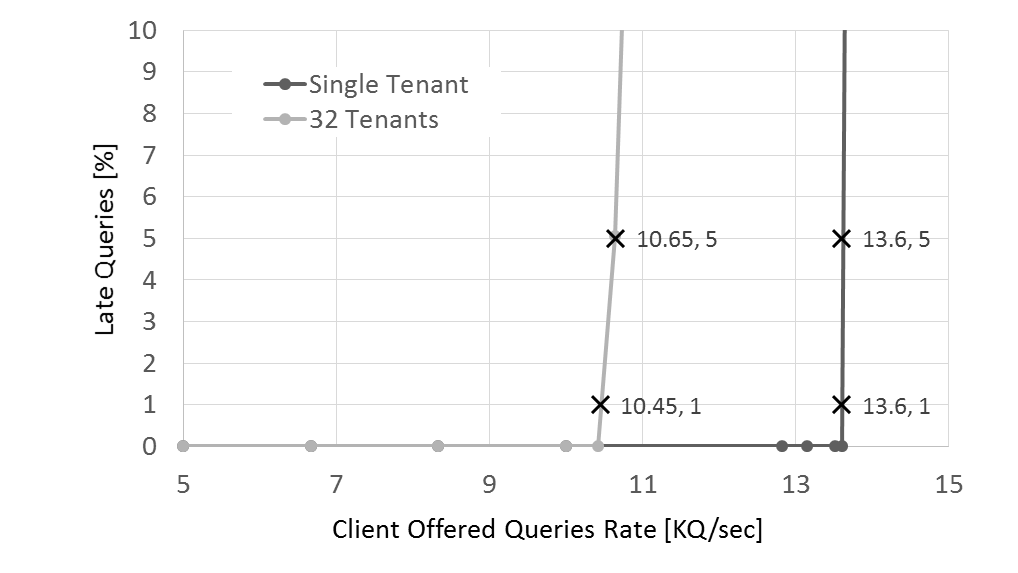 30%
db 1
qn,1
in
rn,1
web
qn,k
on
rn,k
db k=~1000
Main Related Work
Cloud Network performance of HPC and DCN was extensively studied
But only a few of the works deal directly with performance predictability 
Some are:
Isolation on 5D/6D Tori: On BG, TOFU – rely on extra D’s, low utilization
[1] Y. Aridor, …, and E. Shmueli, “Resource allocation and utilization in the Blue Gene/L supercomputer,”[2] Y. Ajima, S. Sumimoto, and T. Shimizu, “Tofu: A 6D Mesh/Torus Interconnect for Exascale Computers,”

Apply placement constraints: Quiet neighborhoods – partial
[3] A. Jokanovic, … and J. Labarta, “Quiet Neighborhoods: Key to Protect Job Performance Predictability,”

Virtual network embedding – specific traffic pattern, high computation time
[4] M. Chowdhury, … and R. Boutaba, “ViNEYard: Virtual Network Embedding Algorithms with Coordinated Node and Link Mapping,”

BW and burst allocation:  Silo – worst case result in very low allocation
[4] K. Jang, J. Sherry, H. Ballani, and T. Moncaster, “Silo: Predictable Message Latency in the Cloud,”
Related Work Analysis
Silo: Predictable message latency in the Cloud
Proves that burst and bandwidth allocation are required to guarantee predictability when tenants utilize the same link
But does not restrict tenant forwarding, so on the worst case all the hosts in a sub-tree may send traffic through one link. This leads to very low bandwidth and burst allocations

Virtual Network Embedding
Satisfies a traffic matrix: thus ignores application temporal behavior;Or a Hose Model: Thus result in very low bandwidth allocation
Is topology agnostic, thus very complex to compute

5/6D Tori Tenant Isolation
Allocates 3D non-intersecting sub-tori to tenants, provides full links 
Allows tenant specific optimization of the network usage
Topology specific
Links as a Service
Key idea: tenants get private links – no shared links!
Requires switches to reserve resources per port
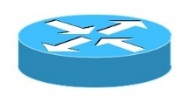 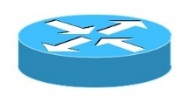 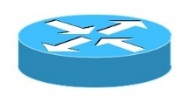 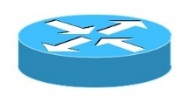 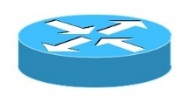 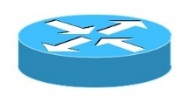 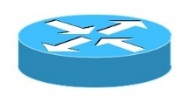 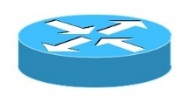 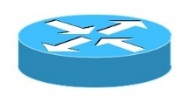 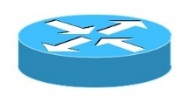 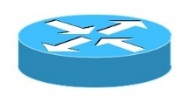 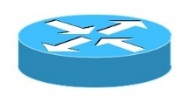 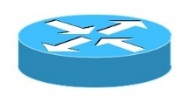 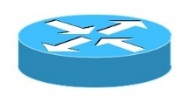 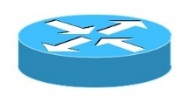 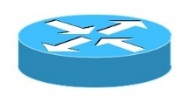 Today
LaaS
tenant T2
tenant T2
tenant T1
tenant T1
H0
H1
Many shared links
Unpredictable Performance
No shared links
Applications are Isolated
Support for Any Admissible Traffic= Hose Model = Fat Tree RNB
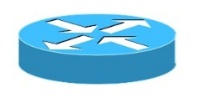 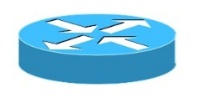 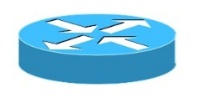 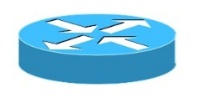 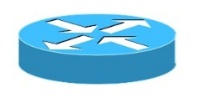 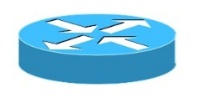 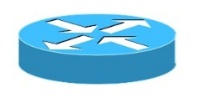 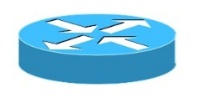 m
1
Spines
r
1
Leaves
Hosts
1
n
r x n
Dedicated Link Allocation Is Not Enough!
Our target: Tenant should perform as if they run on a private cloud
Meaning: Isolate and susteain any admissible traffic pattern
Given: a placement and dedicated links to each tenant
Are dedicated links enough to support all admissible traffic patterns?
Answer: NO
Tenant 1 requires 4 links from L1 missing 1 (and 3 from L2 and L3)
Tenant 2 requires 2 links from L4 missing 1 (and 1 link from L2 and L3)
No way to meet all requirements without extra links (Can you?)
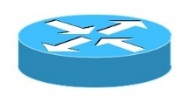 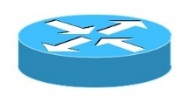 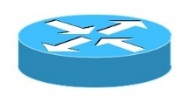 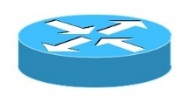 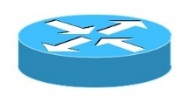 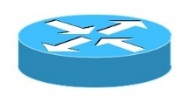 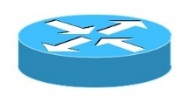 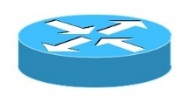 tenant T2
tenant T1
H0
H1
L4
L3
L2
L1
Supporting Admissible Traffic Require Placement Constraints
Changing the placement, may allow for Link Isolation AND support all possible admissible traffic patterns
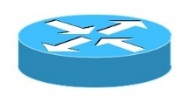 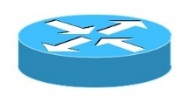 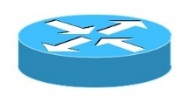 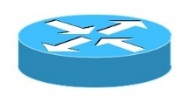 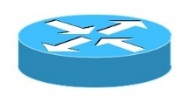 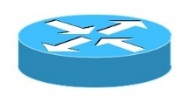 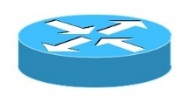 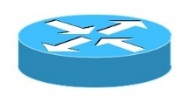 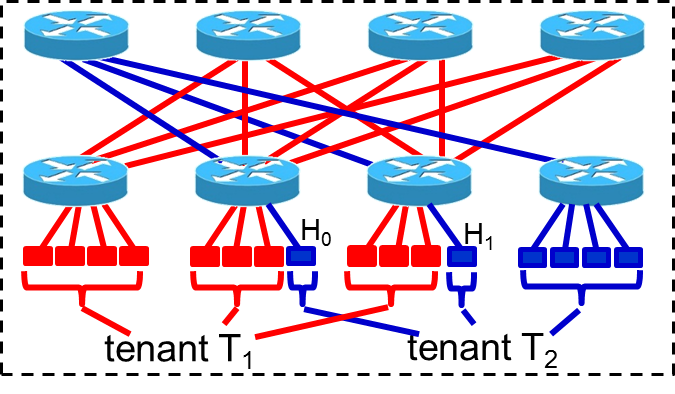 tenant T2
tenant T1
Conditions for LaaS with Hose Model
We limit our scope to:
Fat Trees
Symmetrical and Homogeneous
Not allocating more links than hosts for each switch
 
We derive
A necessary condition for placement
A sufficient condition for link allocation

Based on these theorems
An algorithm for 2 level fat trees 
An approximation for 3 level fat trees
Analysis: how to get LaaS?
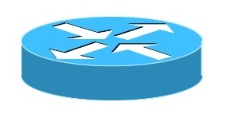 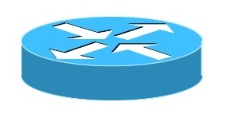 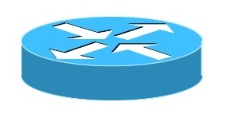 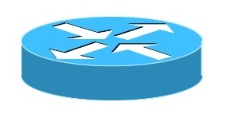 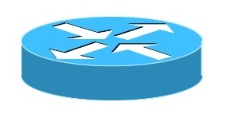 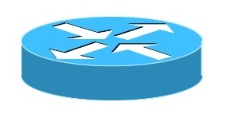 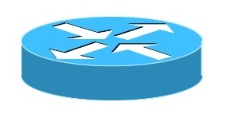 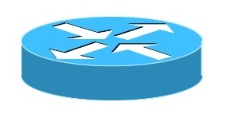 S1=S2
S3
Spine
4
3
Leaf
1
2
N2=3
N3=2
N1=3
Analysis: how to get LaaS?
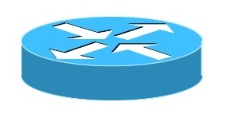 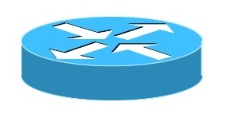 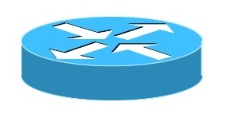 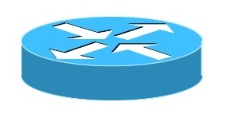 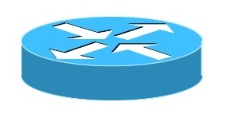 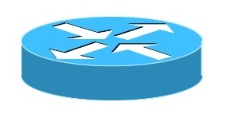 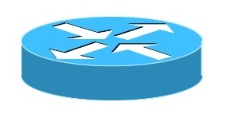 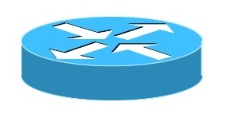 S1=S2
For a tenant with 8 servers: limited packing options:

           	 8=3+3+2
  	 8=4+4
	 8=2+2+2+2
	 8=5+3

	 8=4+3+1
	 8=4+2+2
	 8=6+1+1
S3
Spine
4
3
Leaf
1
2
N2=3
N3=2
N1=3
How does LaaS work?
Placement done concurrently with link allocation
SDN controller routes the network accordingly
No change to existing tenants
Some tenant requests might be denied if can be placed isolated
Cloud Manager
Tenant 
Requests
Tenant 
Links
Isolation Routing Engine
(b)
Host & Link Allocation Scheduler
(c)
SDN
Controller
(a)
Tenants Frontend
Hosts
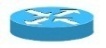 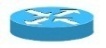 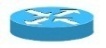 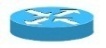 LINKS
FWDING
TenantHosts
Tenant
Requests
Hosts Provisioning
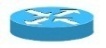 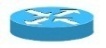 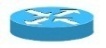 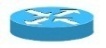 Simulating Cluster Utilization
Randomizer generates:
A random list of tenant requests with # hosts and runtime
No bypassing – maintain request order
This is worst case for cluster utilization sincesmaller jobs do not bypass the stalled ones
Keep track of each tenant start and end times
When all tenants are done
Calculate total cluster utilization

We compare 3 different allocations
Unconstrained – No link allocation – just fill
Simple – Allocate complete sub-trees
LaaS – Obey the placement and linkallocation requirements
Tenant Randomizer
# Hosts, 
Runtime
FIFO
Is empty?
LaaS Host & Link Allocation
Tenant
Start / End
Total Host Utilization Calculation
~10% Cluster Utilization Cost
10,000 requests placement on 11K nodes cluster
Tenant runtime is Uniform in range of [20,3000] time units
Reproduced the job size statistics of JUROPA cluster
Collected over a year and a half period
Compared LaaS with
Unconstrained = fill as much as possible
Simple = Complete sub-trees
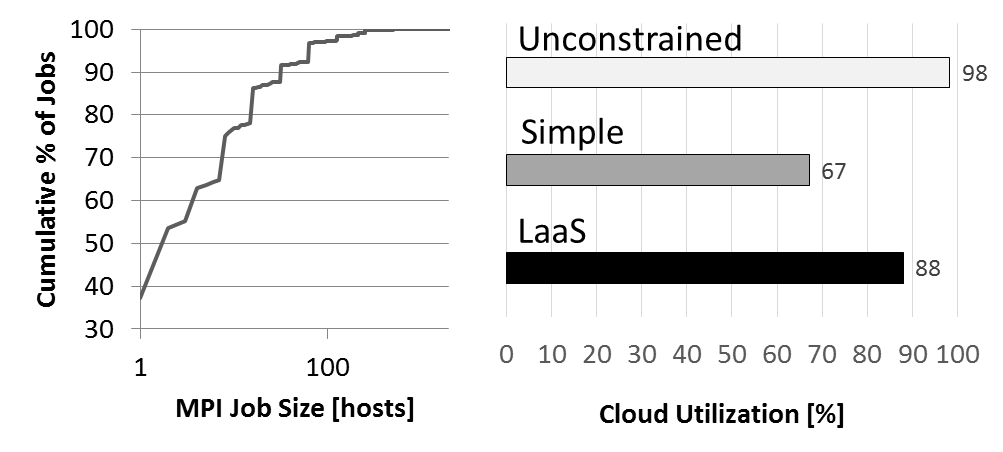 P[s] ~exp(-xs)
JUROPA is a 2400 hosts HPC utility cluster
~10% Cluster Utilization Cost
10,000 requests placement on 11K nodes cluster
Tenant runtime is Uniform [20,3000] 
Randomly generate exponentially distributed tenants size 
Similar to JUROPA but variable average size
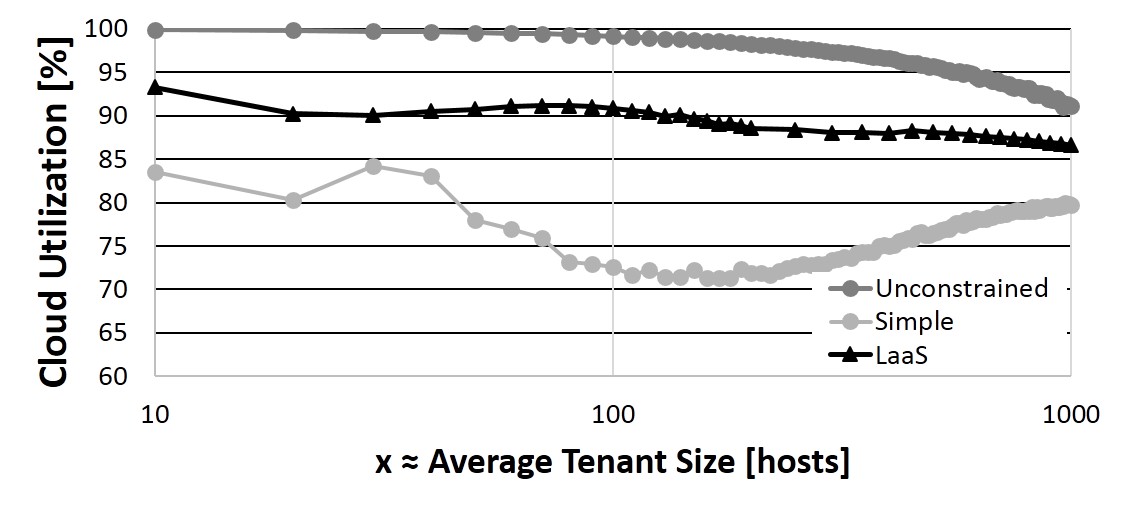 10%
x
Implementation
Tenant Requests
LaaS Service
Provides a RESTFull service or Python binding
Placement on top of OpenStack Nova
Utilizing Aggregates 
Link Allocation and Routing of top of OpenSM
Utilizing Hybrid Topologies feature:
Splits the network and route each sub-topology separately
Port Groups
Topology
Routing
Novacommands
OpenStack
Nova
OpenSM
Routing Chains
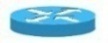 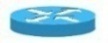 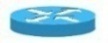 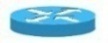 FWD
PLACE
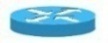 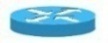 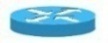 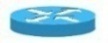 LaaS Removes any Variation
32 tenants run scientific computation on 1728 nodes cluster
Without LaaS tenants degrade one another by >50%
At 64KB message
With LaaS no change in run time observed
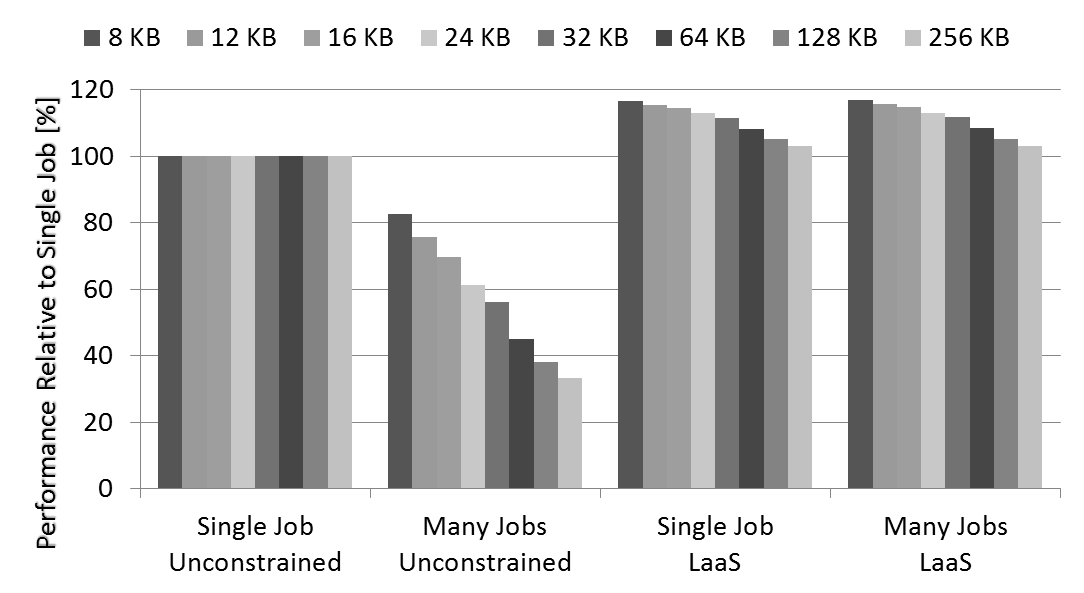 58%
Enhancements
Slimmed Fat Trees (where bandwidth reduced closer to the roots)
Fully described by our work

A mixed bare metal and shared resources environment
Via pre-allocation of large “virtual tenant”
Requires TDMA like allocation of link and switch resources to tenants

Heterogeneous clusters where node selection should minimize cost and adheres to node capabilities constraints
Requires ordering the search and multiple iterations
LaaS Concluding Remarks
LaaS removes the cross tenant dependency
It is practical to implement even for very large cluster
It costs ~10% of cluster utilization even with FCFS scheduling
It unveils economic potential for Cloud customers and suppliers
Price
Performance
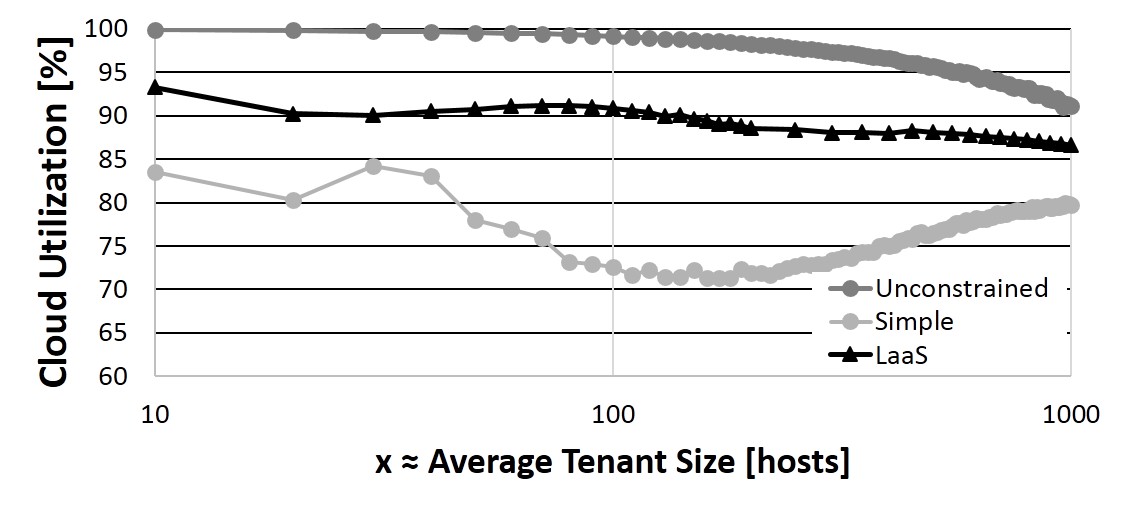 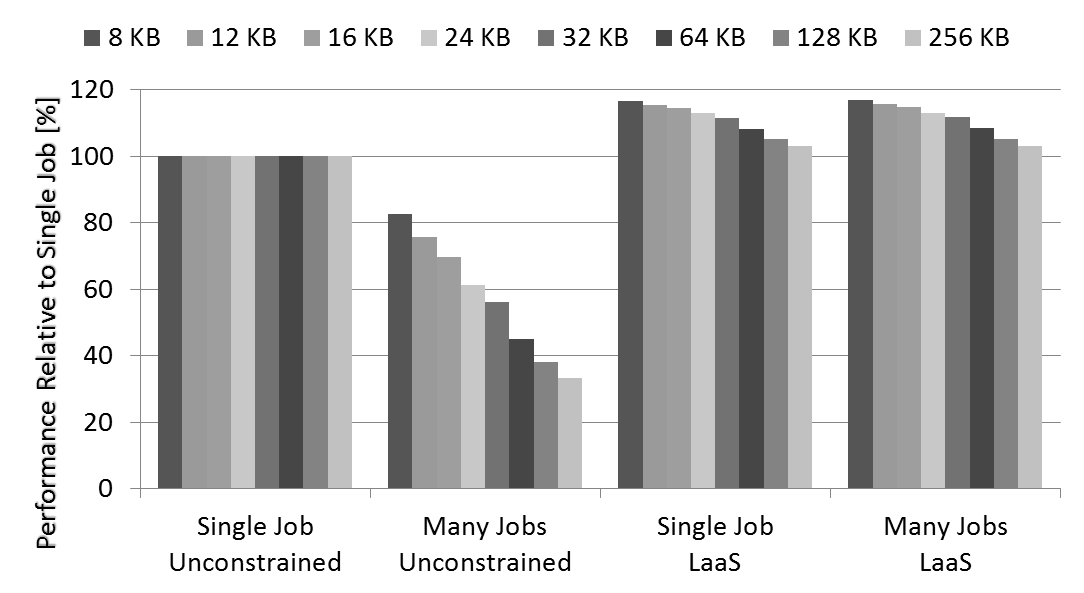 10%
200%
Questions